Презентація досвіду роботи вчителя 1 класу Новоселівського НВК «ЗОШ І-ІІ ст. – ДНЗ» Шибецької Галини Олексіївни « Щодо створення комфортного соціалізуючого освітнього середовища для вільного розвитку творчої особистості дитини».
«Змінні тематичні осередки, в яких розміщуються дошки/фліпчарти/ стенди тощо».
Подібних чудес не було ще ніколи.Лунай, наш дзвіночку, запрошуй до школи.
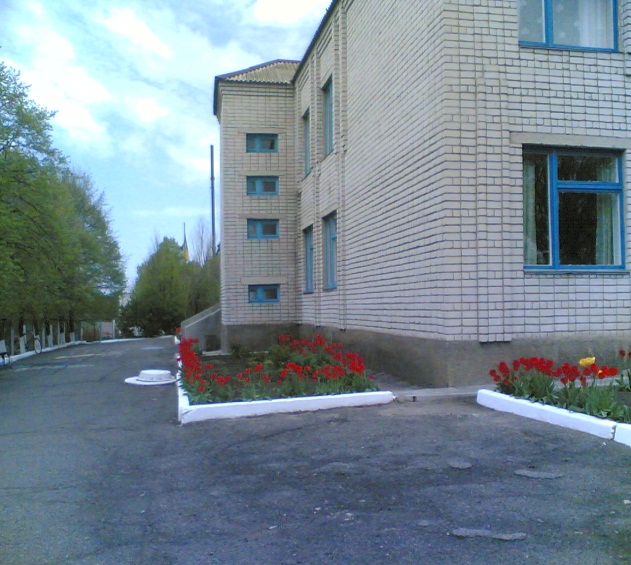 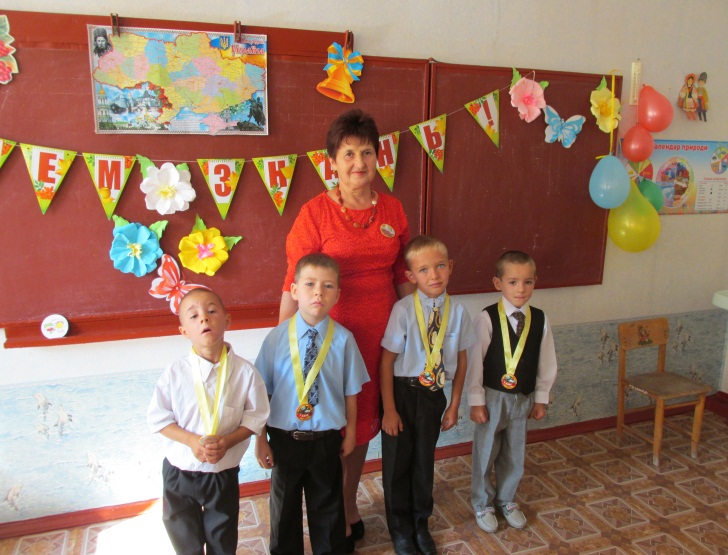 Коли у класі є порозуміння, прийдуть знання, формуються уміння
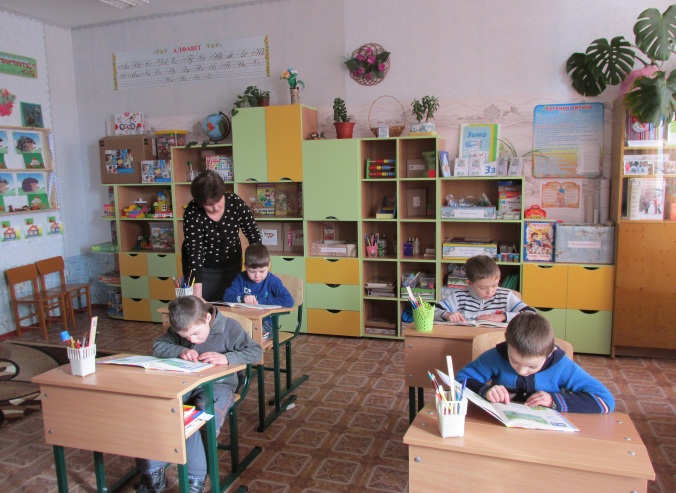 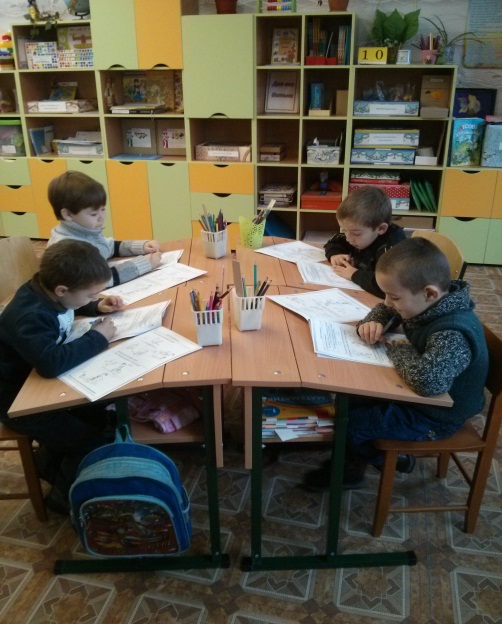 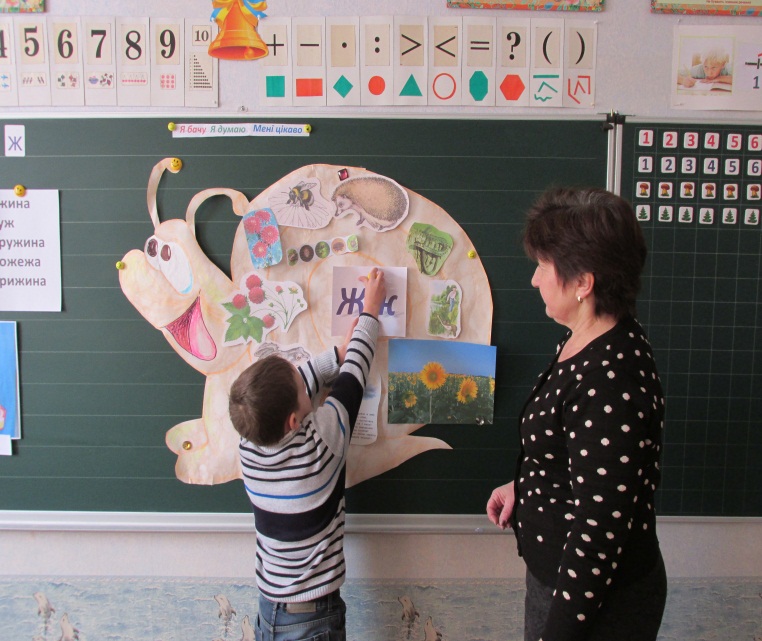 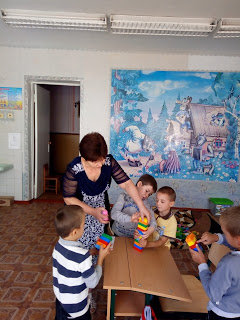 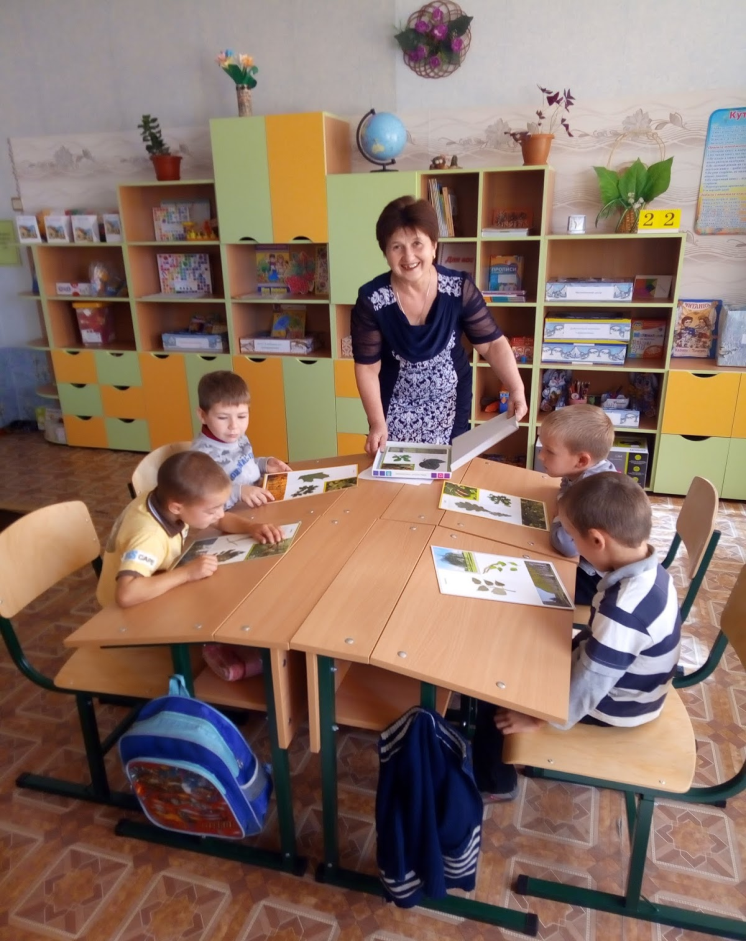 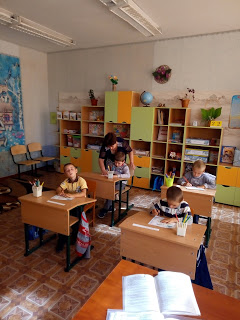 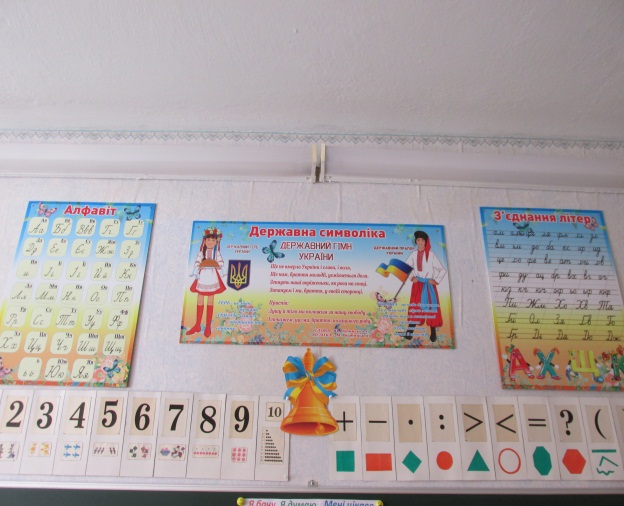 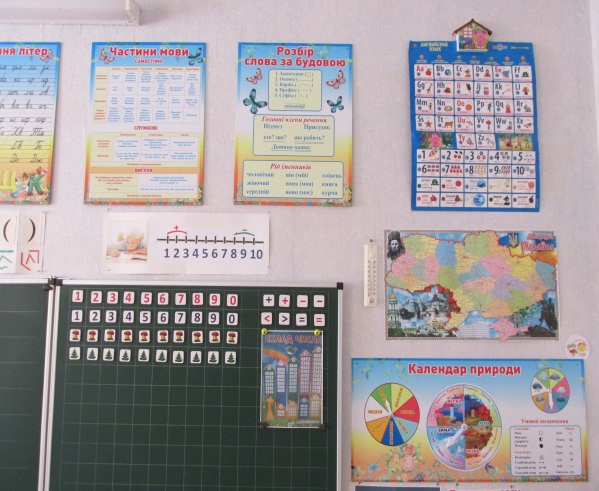 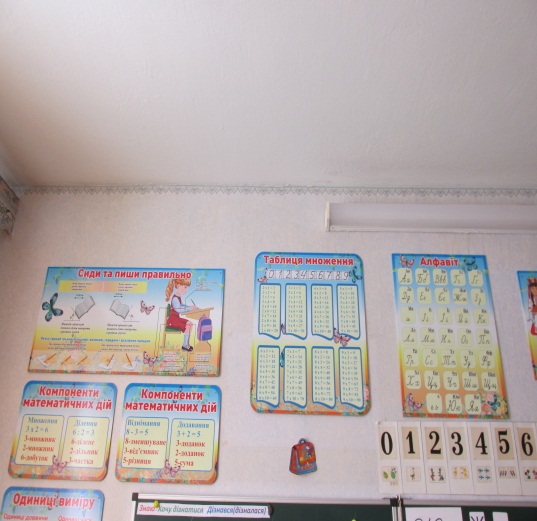 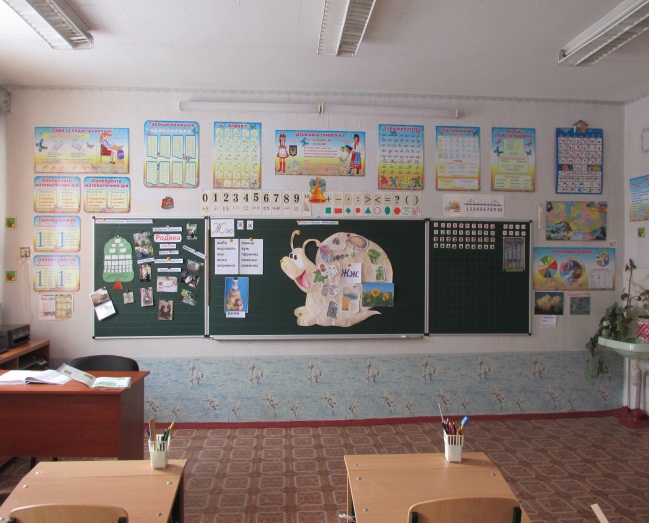 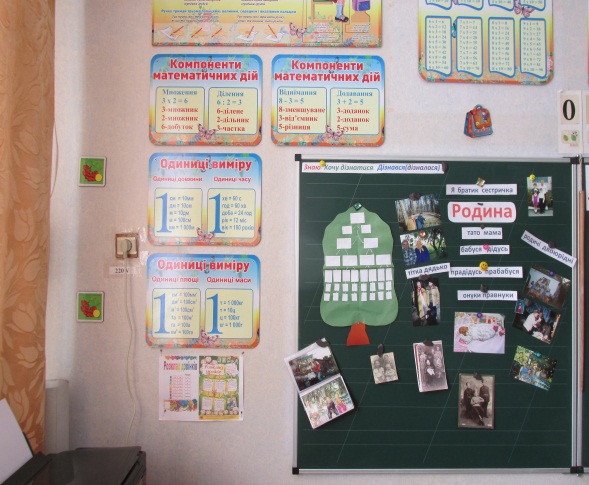 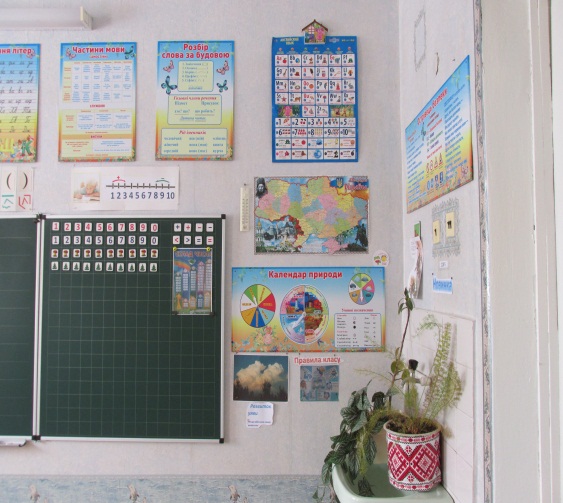 Змінні тематичні осередки
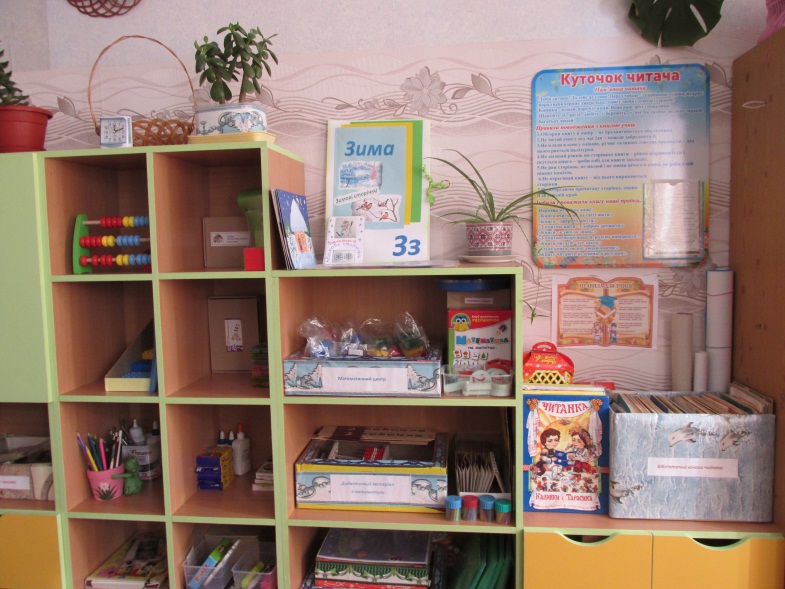 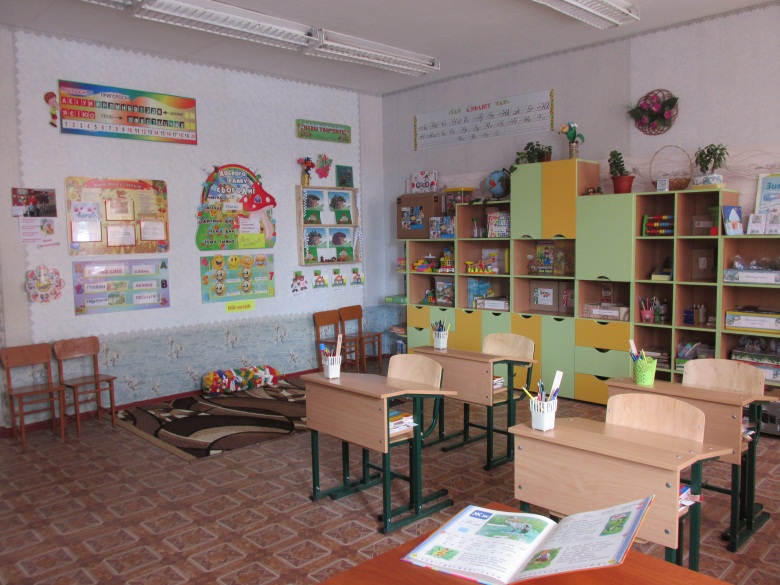 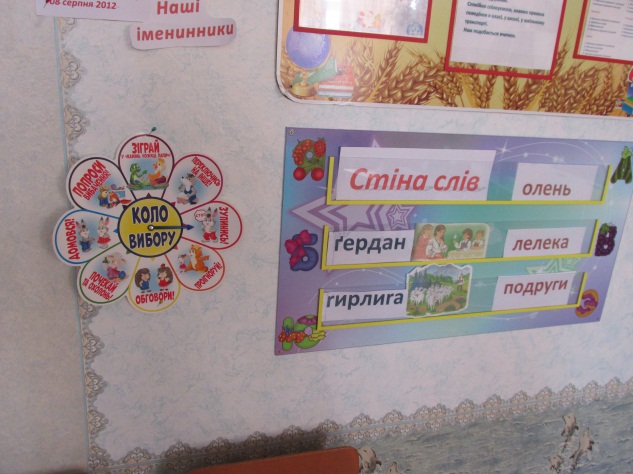 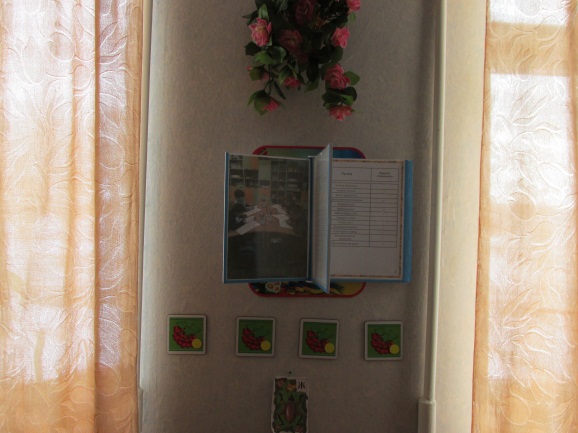 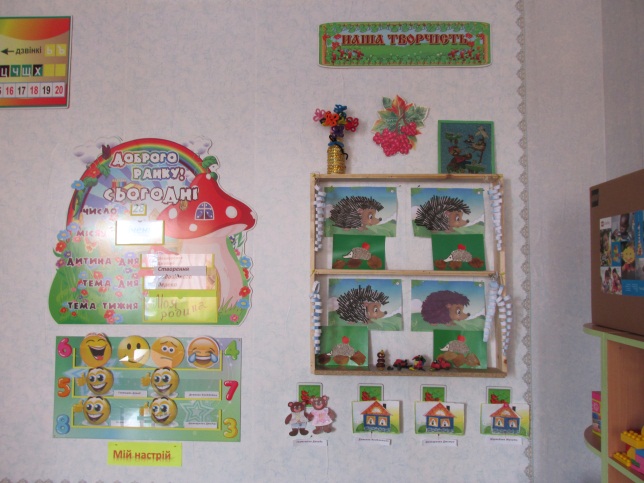 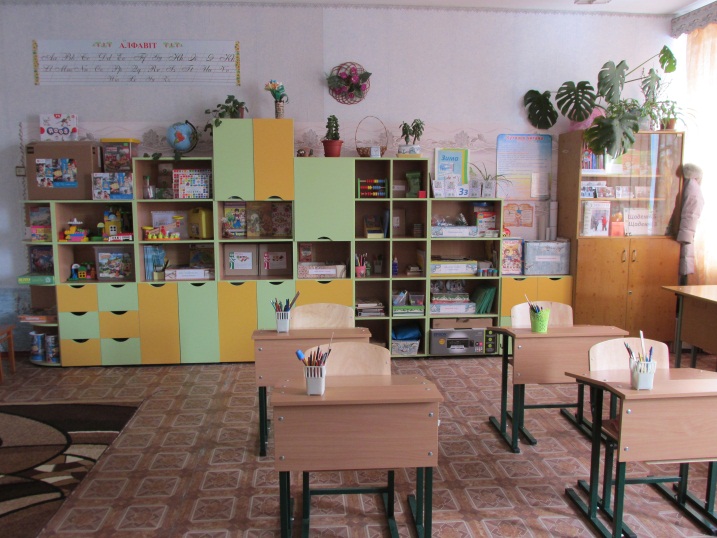 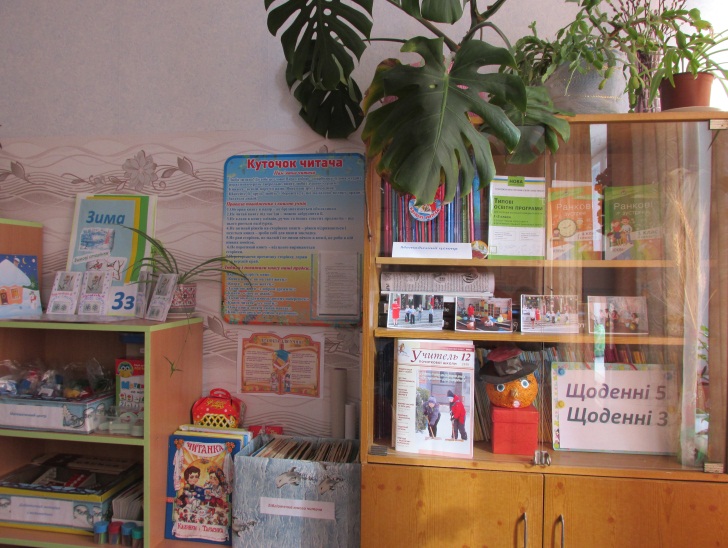 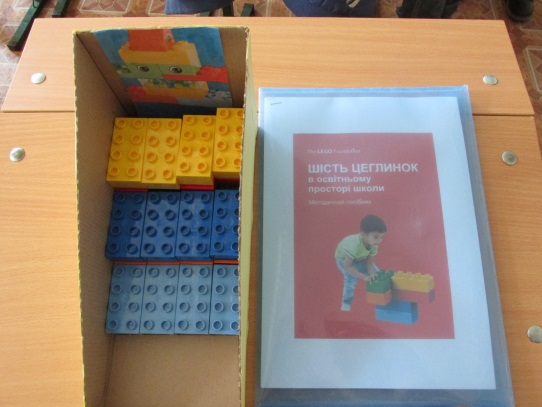 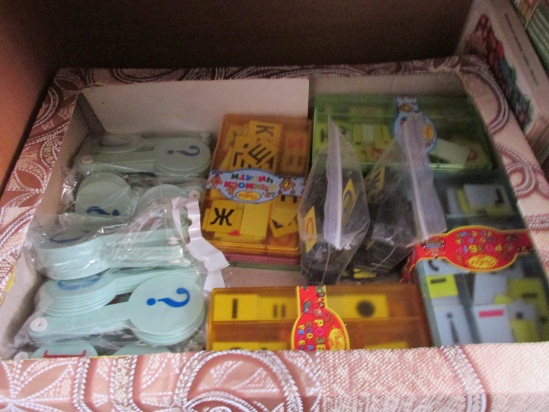 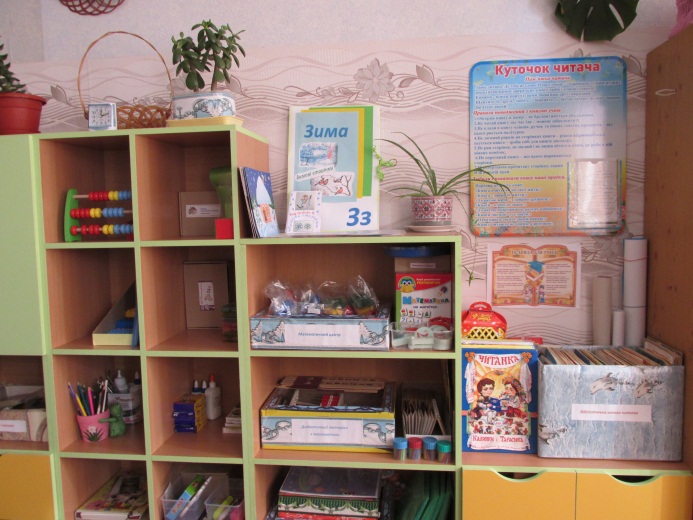 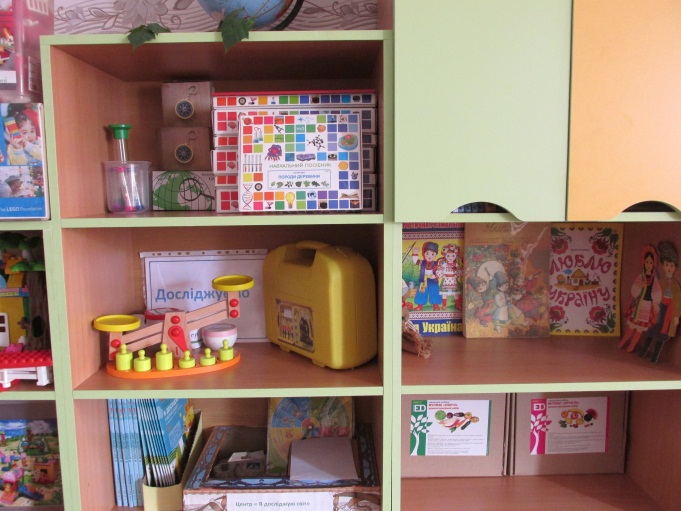 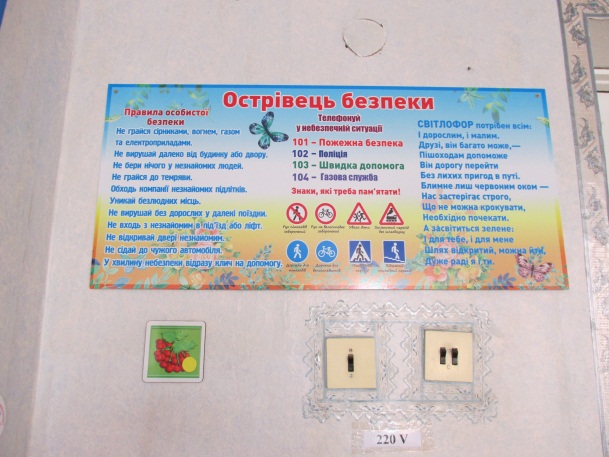 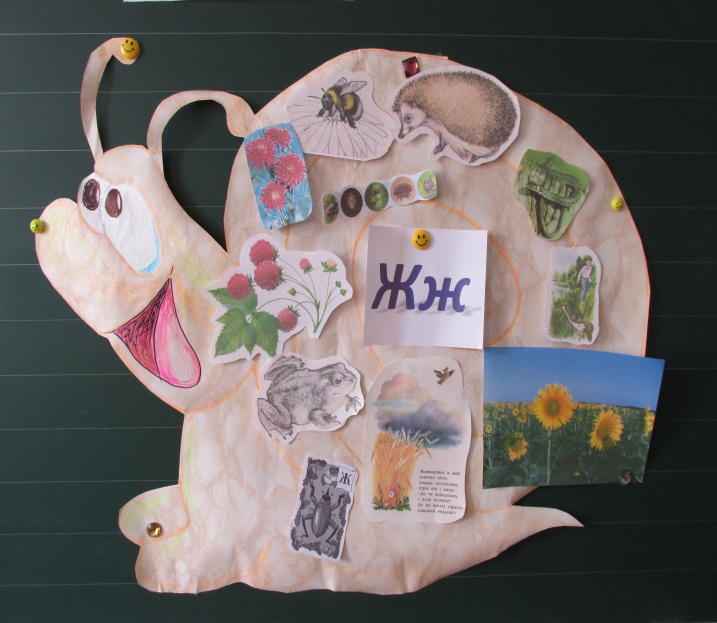 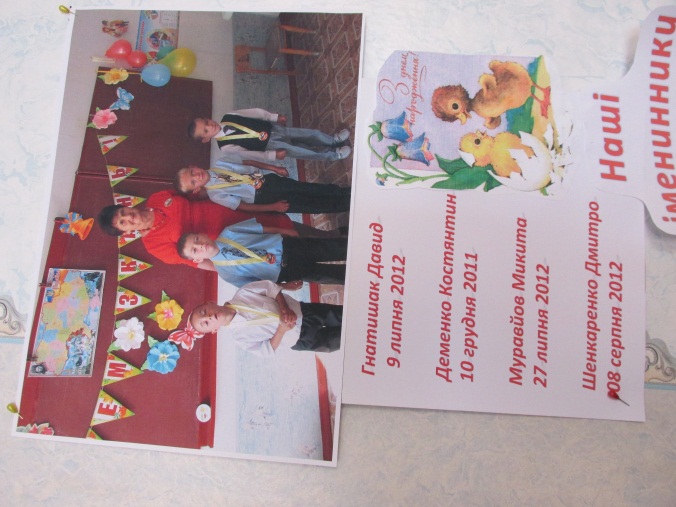 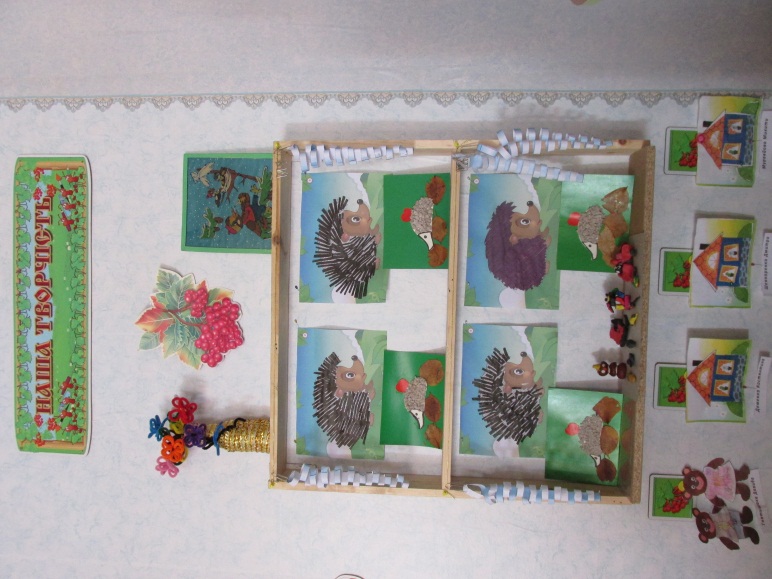 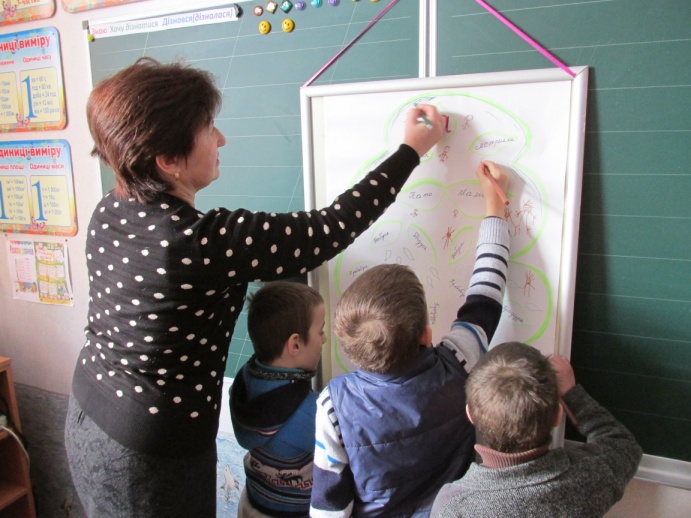 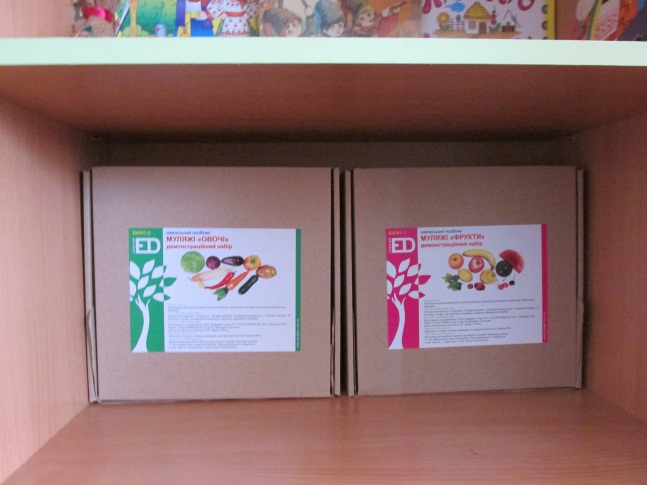 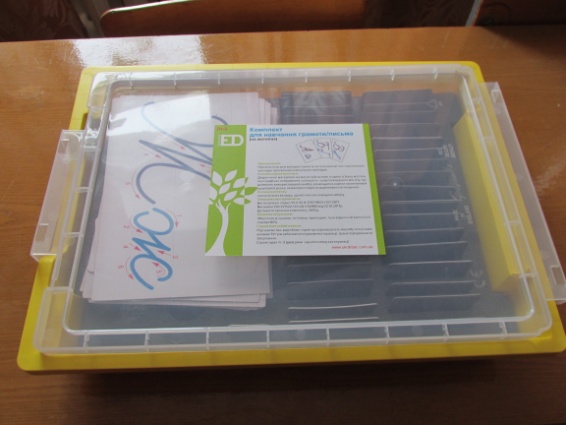 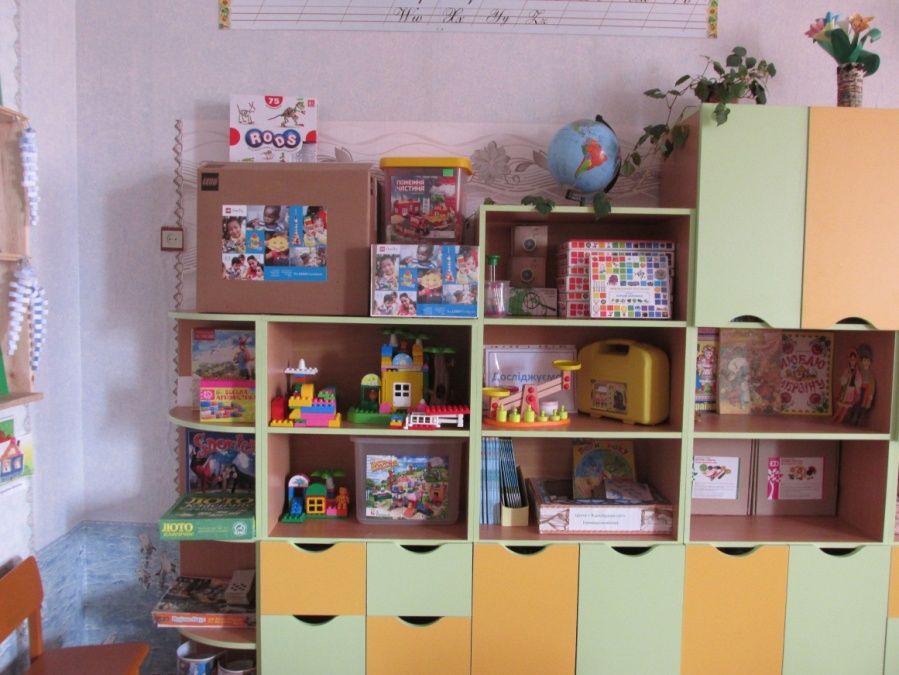 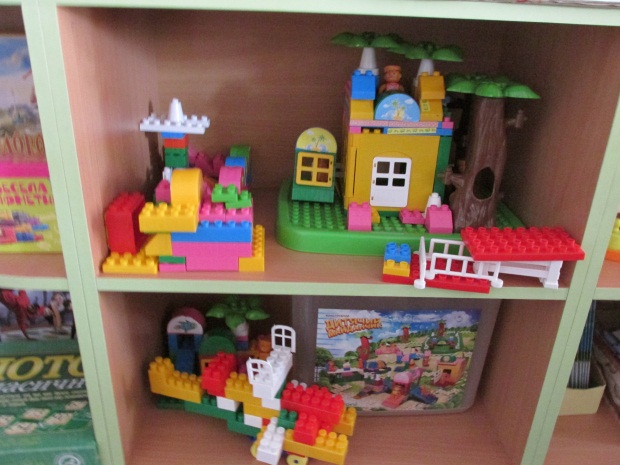 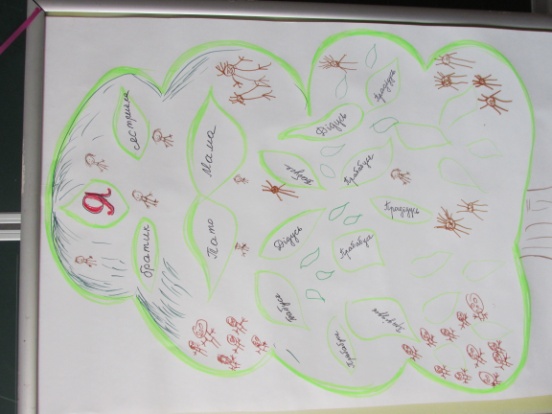 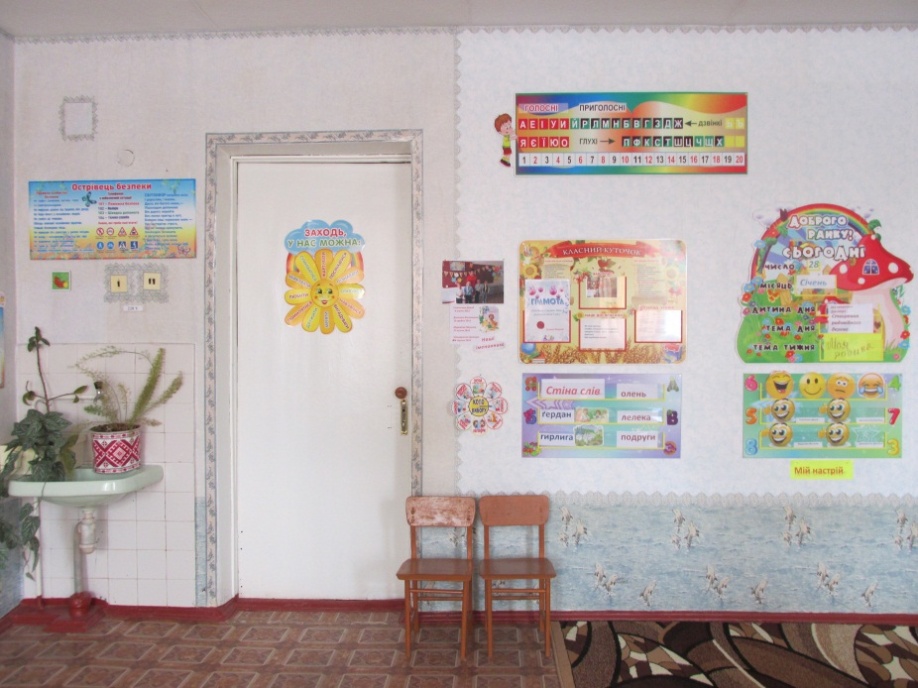 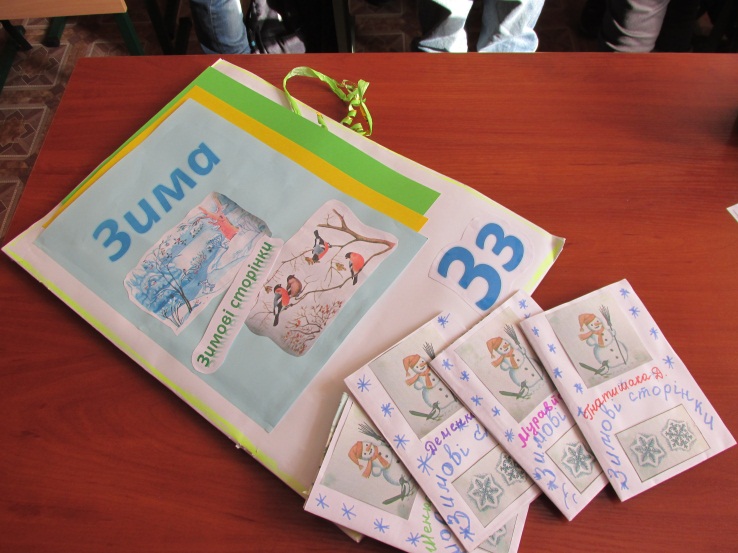 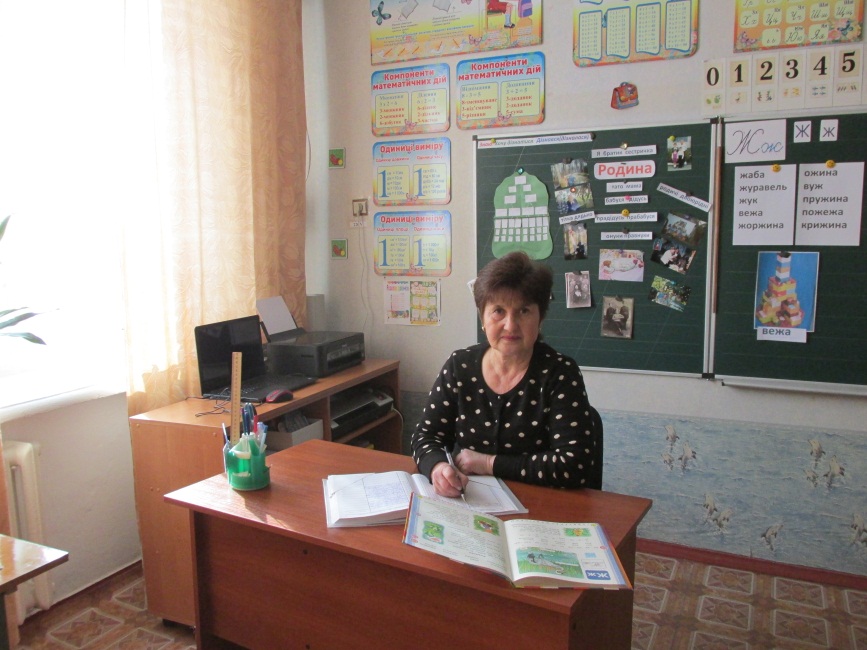 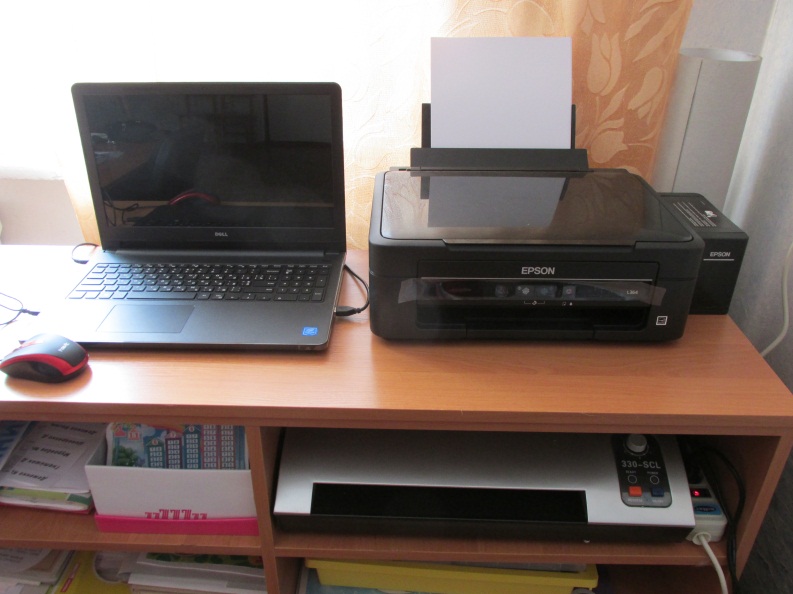 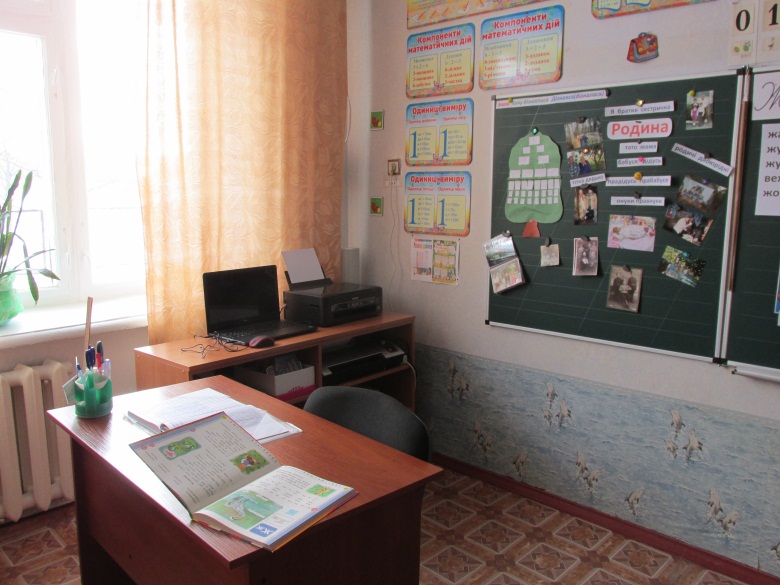 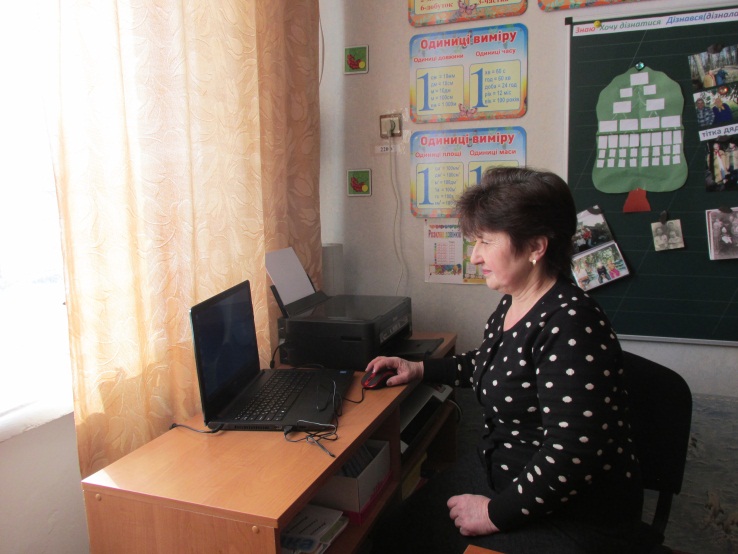 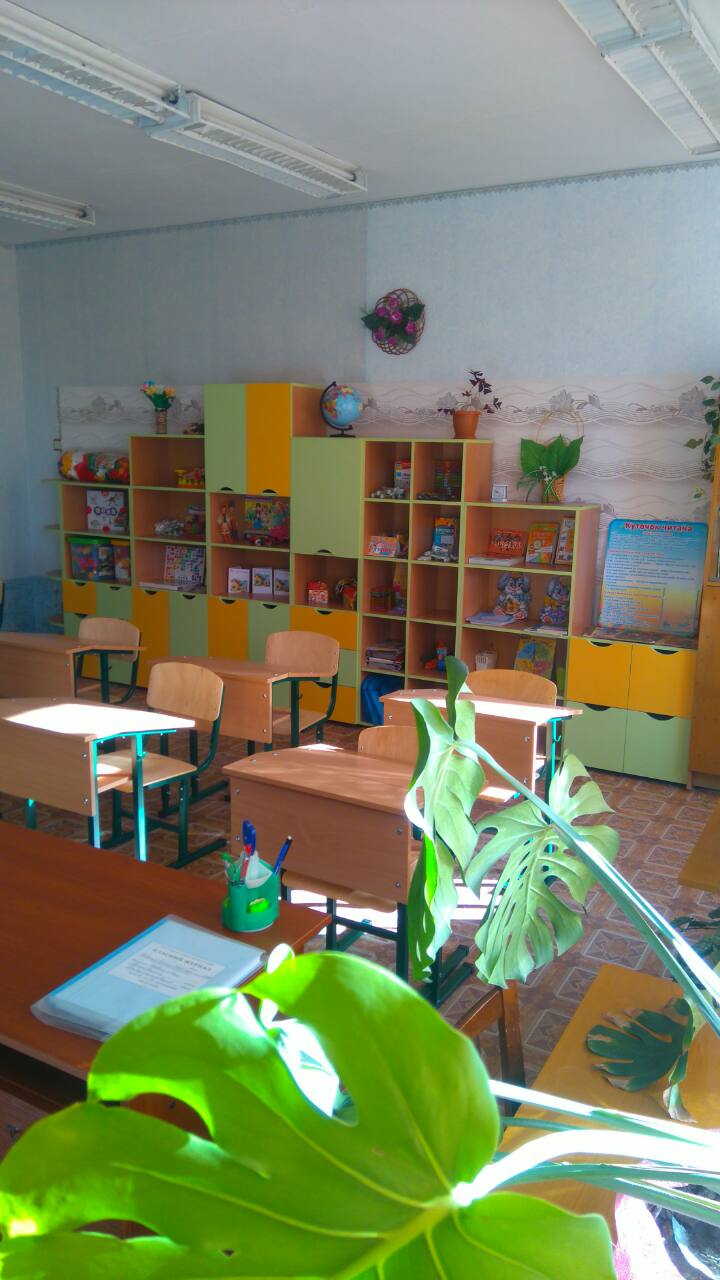 Правильно облаштоване освітнє середовище – запорука комфортного перебування учнів у школі.
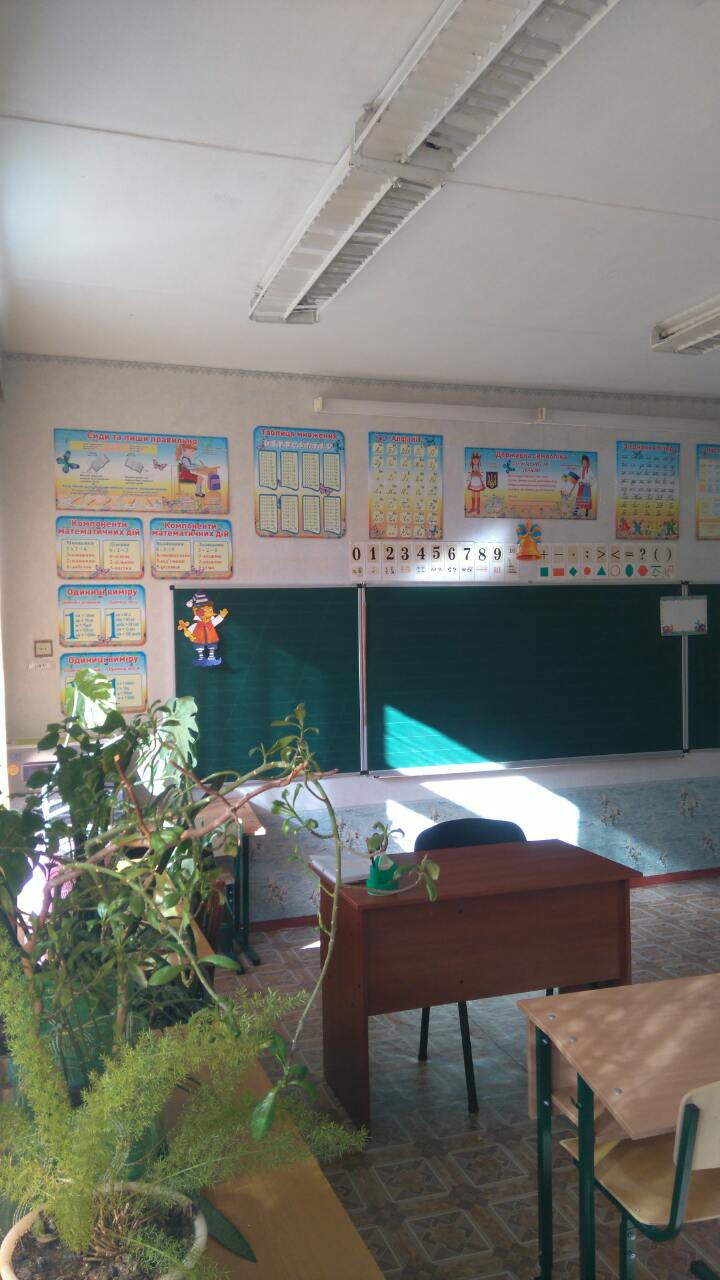